The Scientific Method
Take notes in your workbook
What is Science?
Science is an organized way of using evidence to learn about the natural world.
The three goals of science are:
To investigate and understand the natural world
To explain events in the natural world
To use those explanations to make useful predictions
What type of science is Biology?
-OLOGY means the study of
“Bio” means life
Biology means… (drum roll, please)
THE STUDY OF LIFE
Therefore, Biology is the science that seeks to understand the living world.
Characteristics of Living Things
Living things are made up of units called cells.
Living things reproduce.
Living things are based on a universal genetic code.
Living things grow and develop.
Characteristics of Living Things
Living things obtain and use materials and energy.
Living things respond to their environment.
Living things maintain a stable internal environment (homeostasis)
Taken as a group, living things change over time.
Branches of Biology
Some of the levels at which life can be studied include molecules, cells, organisms, populations of a single kind of organism, communities of different organisms in an area and the biosphere. At all these levels, smaller living systems are found within larger systems.
Scientific Method Activity #1
As humans, we have a desire to understand the world around us. We naturally use the scientific method as we grow and learn.
A baby sees an object in front of him. He is curious about it. He puts it into his mouth. It tastes sour. He decides he does not like it and does not do it again.
Your group will be given cards to organize. Put them in a logical order and then write a sentence or two to justify why you put it in order.
Proper Order:
F: Tommy’s car won’t start.
This is an observation.
B: Tommy wonders why the car won’t start.
This is the question that Tommy wants answered.
D: Tommy thinks that his battery might be dead. “If the radio won’t turn on, then it must be the battery because the radio runs off of the battery.”
This is Tommy’s prediction or hypothesis of what will happen when he does his test.
Proper Order:
A: Tommy checks his radio.
This is the experiment itself.
G: The radio did not turn on.
This is the data. It is simply the observation of what happened.
E: The battery is dead.
This is the data analysis, it puts words or context to the data.
C: Tommy changes his battery.
This is the conclusion.
Scientific Method Notes: STEP 1: OBSERVATION​
Observe the natural world​
What do you see?​
What can you question?​
What don’t you understand about what you see?​
Learn to question things… that’s where science begins!!!
Note: The initial observation is generally not a part of your lab report.
Observations: Qualitative & Quantitative
We all share a desire to explore and understand the world around us. Science developed out of this curiosity. There are two basic types of observations – qualitative and quantitative. 
Qualitative observations describe while quantitative observations measure.
Qualitative Observations:
Sense of Touch: Describe what you feel (It’s furry, smooth, rough, hard, soft). 
Sense of Hearing: Describe what you hear (It crinkles, it squeaks). 
Sense of Smell: Describe what you smell (It smells chemical, sweet, floral). 
Sense of Sight: Describe what you see (Its color is..., it’s shiny, dull, see-through). 
Sense of Taste: Describe what you taste (It’s sweet, sour, salty)
Small Group Discussion:
Which of your five senses would you least like to live without? Why? 
Does your sense of smell enhance the experience of eating? Explain. 
Do you think that you would enjoy your favorite food as much if you were unable to see it? Why or why not?
Quantitative Observations: (we use the metric system)
These are observations that can be measured.
Length - distance between two points
Meters or m
Mass - the amount of matter in an object
Grams or g
Volume - the amount of space the object takes up
Liters or L (we use a capital letter here so it isn’t confused with the number 1)
The Metric System
The metric system is based on tens. This makes it easy to convert because when you multiply or divide by ten, you only move the decimal point. Prefixes in the metric system tell us how much to multiply or divide by ten. The prefix is then followed by the type of measurement (meters, grams or liters).
The Metric System
kilo (k)= x 1000
hecto (h)= x 100
deka (da)= x 10
(no prefix) = x 1
deci (d)= x 0.1
centi (c)= x 0.01
milli (m)= x 0.001
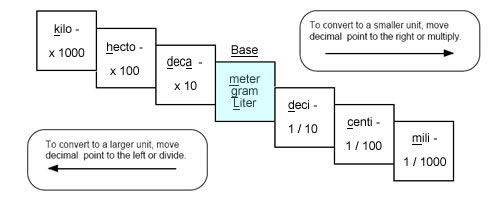 Metric conversion practice:
Let’s do a couple of examples of conversion.
Convert 178,000g to kg.
178kg - it takes 3 jumps to move the decimal from 1,000 to 1. so you move the decimal 3 places.
Convert 4L to mL, rounding to the nearest ones place.
4,000mL - there are three jumps to move the decimal from 0.001 to 1. so you move the decimal 3 places.
In your workbook, do the conversion practice on your own.
Day 2
Check your answers! (remember: don’t leave numbers naked)
60 mm
5,800 cg
1,000 mL
783,000 cm
40,000 mg
570,000 cL
80,000 m
8,000 cg
3,200 mL
1,000 cm
9 hg
19 daL
8.2 m
3 cg
2 kL
6.2 cm
0.24 g
3 cL
8.92 m
9.61 kg
Taking Measurements and Using Tools
What tool do we use to measure length?
Meter stick (ruler in cm)
What tool do we use to measure mass?
Triple beam balance (scale)
What tool do we use to measure volume?
For a regular object (ie: cube): meter stick length x width x height
For irregular objects or liquid: graduated cylinder
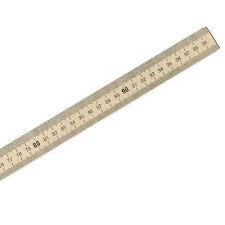 Meter Stick
Triple Beam Balance
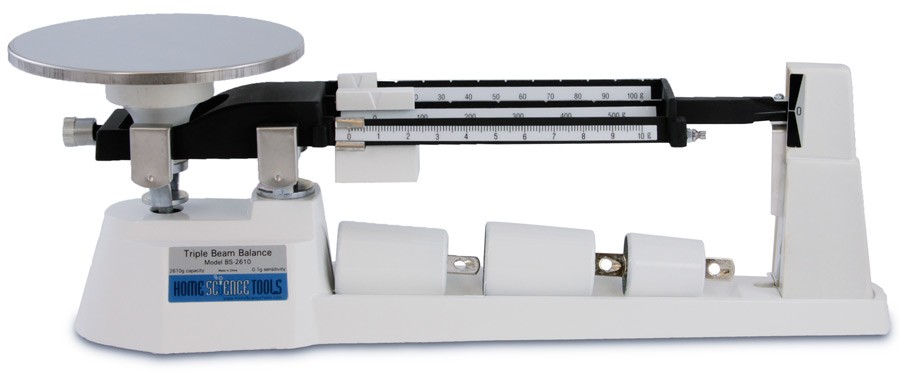 These can be used to mix liquids or heat them, but they are not for precise measurements
Beaker			  Erlenmeyer Flask		Florence Flask
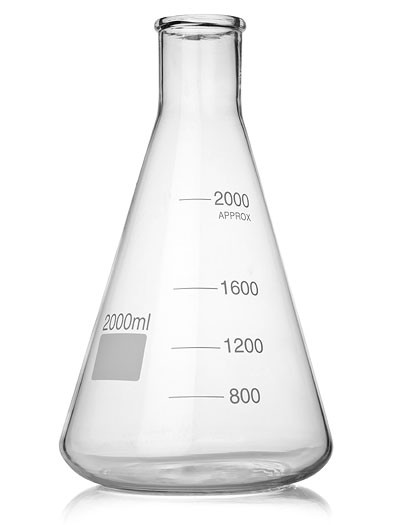 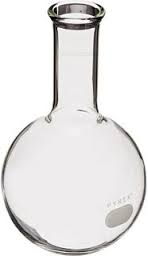 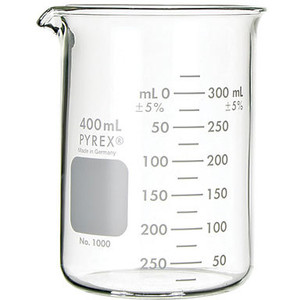 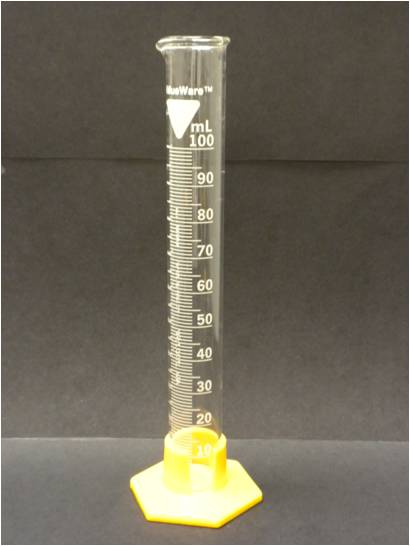 Graduated Cylinder
He’s the expert on
measuring liquids!!
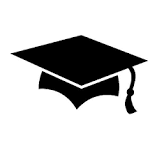 Proper reading of graduated cylinder:
Place graduated cylinder on a flat surface
Bend down to read it at eye level
Measure liquid from bottom of meniscus
* Meniscus: the curved upper surface 
of a liquid in a tube
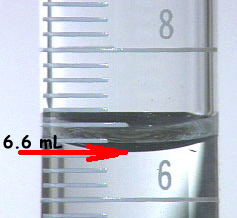 Lab Safety
All students should be able to work in safe laboratories.  Permission to work in the science laboratory is a privilege.  All students are financially responsible for lost or damaged equipment due to negligent or irresponsible behavior or failure to follow directions.
Lab Safety
1.  Never perform unauthorized experiments or use any equipment or instruments without proper instruction.  Follow all instructions given by the instructor including special direction for all individual experiments.
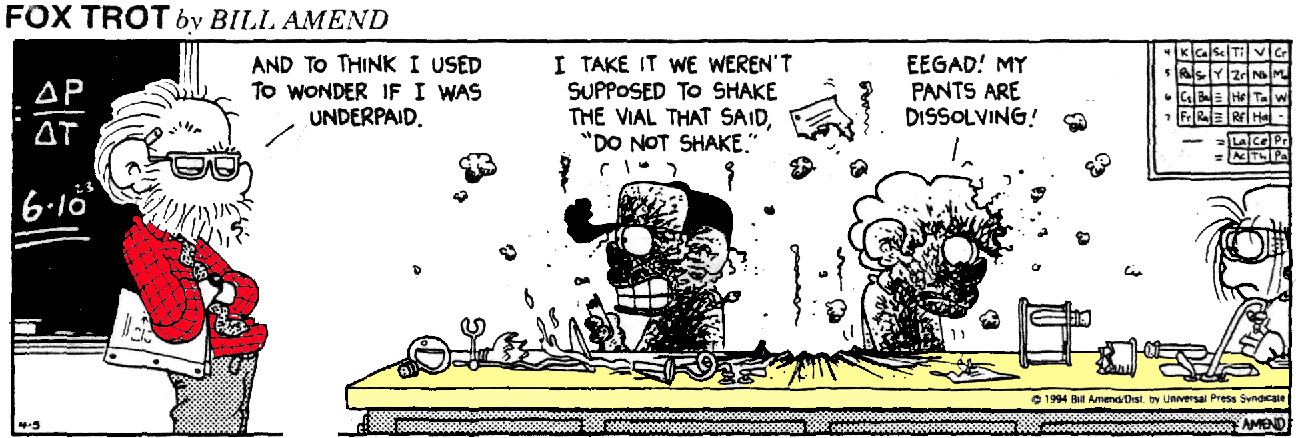 Lab Safety
2.  Do not enter the stock/supply rooms.  Do not work in the lab unless the instructor is present and you have instructor permission.
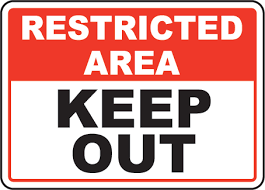 Lab Safety
3.  Proper eye protection is to be worn when the potential for eye injury exists:  spilling or splashing of hot or hazardous chemicals, for example.  All spills must brought to the attention of the instructor and be cleaned up appropriately.
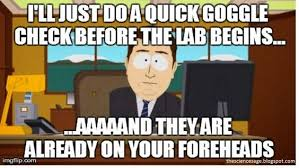 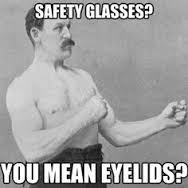 Lab Safety
4.  Proper clothing is to be worn to protect against burns and/or chemical spill.  No open shoes, sleeves below elbows or dangling jewelry are allowed in the laboratory.  Long hair is to be tied back or confined.
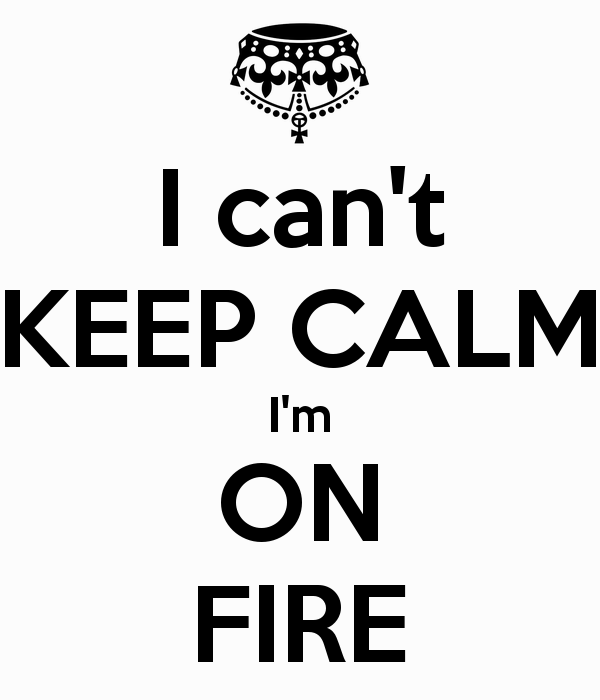 Lab Safety
5.  Do not eat or drink anything in the lab at any time.  Do not use any lab containers for food or drink.  This includes chewing gum.  Wash hands thoroughly after each lab.
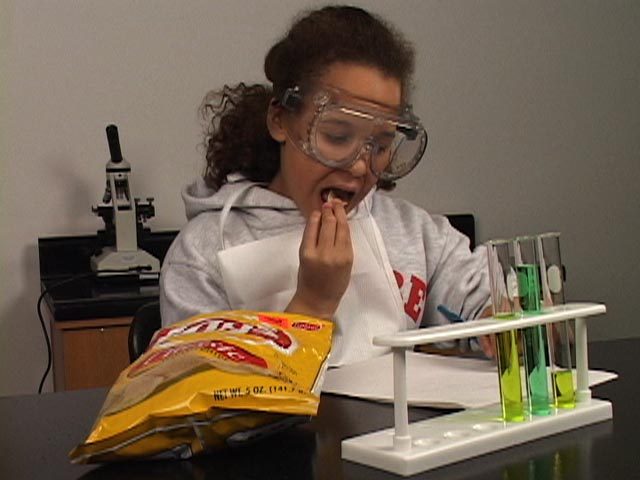 Lab Safety
6.  Consider every chemical dangerous.  Avoid inhaling fumes, pipetting by mouth, or tasting, touching or smelling any chemical unless specifically told to do so by the instructor.
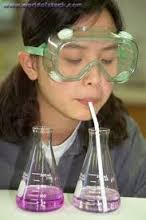 Lab Safety
7.  Never become involved in horseplay or practical jokes.
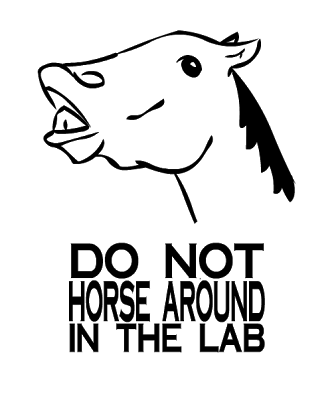 Lab Safety
8. Discard only those liquids or solids in the sink as indicated by the instructor.
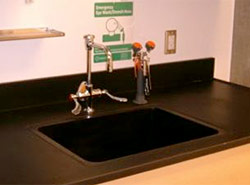 Lab Safety
9. Keep all non-laboratory materials away from lab stations.
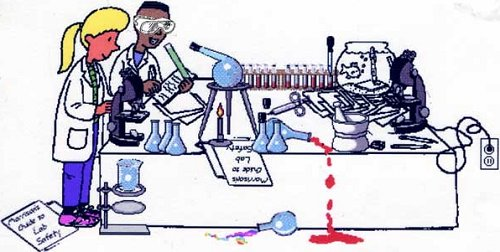 Lab Safety
10. Note the location and be familiar with the operation of any safety equipment.  Do not use except in the case of an emergency.
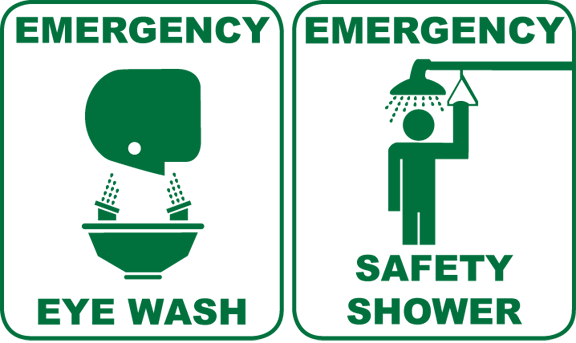 Lab Safety
11. Always listen to your instructor and notify her in the event of an accident!  Because each lab can be unique, there may be additional rules or procedures that may not be listed here.  It is your responsibility to pay attention and follow the directions.
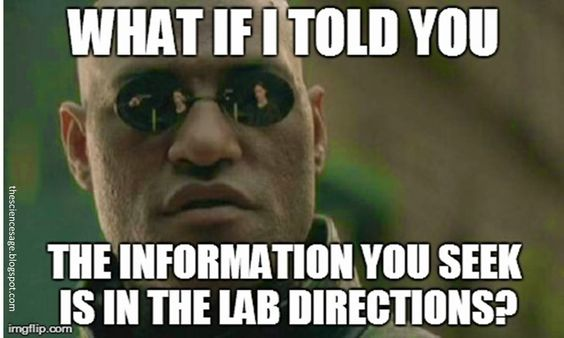 Lab Safety
12. Take proper care in cleaning the lab station before leaving.
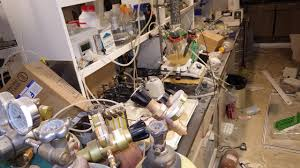 Day 3
Measurement Lab
Day 4
Now we can start to make some observations:
On the following slide, there is a picture. In your workbook, write as many descriptive observations as you can. 
Are there any qualitative observations?
Are there any quantitative observations?
Be ready to share with the class.
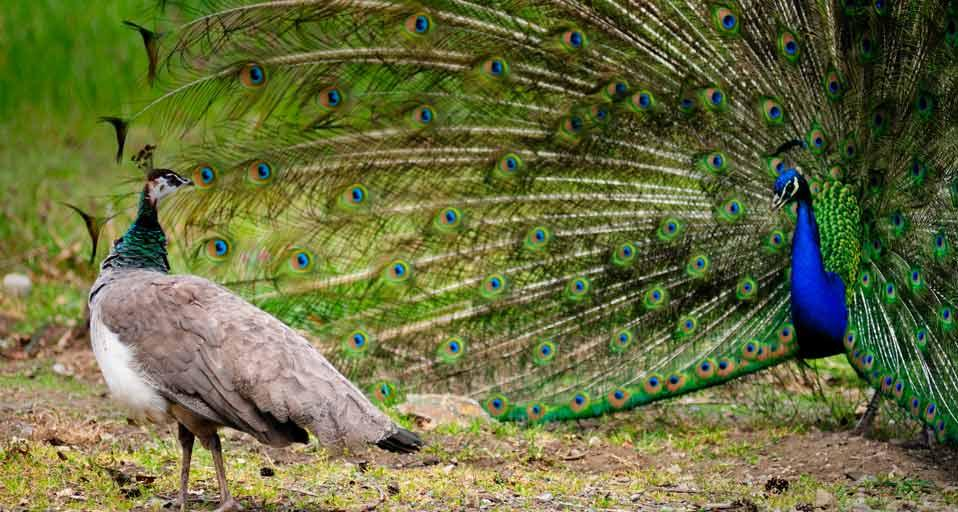 Scientific Method Notes: STEP 2: PROBLEM​
Usually written in the form of a question​
Your problem must be TESTABLE!​
The problem is the question you want answered by doing an experiment!
Now let’s come up with some questions (or a problem):
In your workbook, jot down a few questions that you may have regarding what you saw in the picture. Remember, these need to be questions that can be answered through testing.
Be ready to share yours with class, along with how you might test your problem.
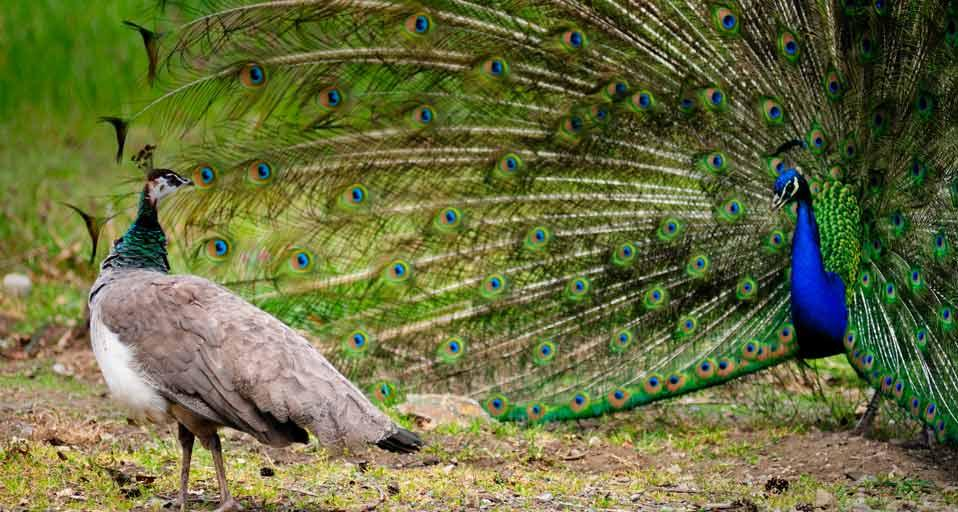 Problem:
Scientific writing:
Does the length of the peacock’s feathers affect fertility rates?
In non-scientific terms:
Does a peahen dig long feathers on her man?
Scientific Method Notes: STEP 3: RESEARCH
Research allows you to find out some background information that might be necessary for designing your experiment.​
You may want to look up past experiments that have been done.​
Research is used to support your hypothesis!!!​
An important note on plagiarism
Plagiarism is “the practice of taking someone else's work or ideas and passing them off as one's own.” OxfordDictionaries.com 
Plagiarism is not acceptable in writing for your other classes and it is certainly not acceptable in science either. Scientists and authors deserve recognition for their hard work and ideas.
It is also important in class to show that you have an understanding of what you have researched. If you can’t put it into your own words, you haven’t owned the material yet.
Is this plagiarism?
The peacock tail contains spectacular beauty because of the large feathers, bright, iridescent colours and intricate patterns. The colours in the tail feathers are produced by an optical effect called thin-film interference. The eye pattern has a high degree of brightness and precision because the colour-producing mechanisms contain an extremely high level of optimum design.
YES!!! It is identical to the excerpt
Is this plagiarism?
The peacock tail has great beauty because of the large feathers. The different colors in the tail feathers are produced by an effect. The pattern is bright because the color-producing mechanisms have a high level of design.
YES!!! It isn’t identical to the source but simply changing verbs and taking out or adding adjectives does not make it your work.
Is this plagiarism?
Peacocks have very sophisticated tail feathers. The designs and color on it are meant to have a high degree of specialization that cause an optical effect.
Not in words, but the idea is from Prof. Stuart Burgess and it is important that his work is cited.
How to prevent plagiarism:
Make sure that you cite your work.

Read many sources. The more you read, the more you will understand. This will give you more information to draw from as you write.
How to prevent plagiarism:
Paraphrase. Paraphrasing is not changing a verb here or adding or subtracting an adjective there. It is putting it into your words. The best way to do this is to read the material, do something else for at least 20 minutes and then write what you remember. If you can’t remember it or you are having a hard time, you didn’t fully understand or “own” the information. Go back and try again.
Now, You Try!
Scientific Method Notes: STEP 4: HYPOTHESIS
A hypothesis is a possible or tentative explanation for a question or problem. 
Hypotheses are based on prior knowledge or research.
The hypothesis is not an educated guess.
A properly written hypothesis has a dependent and an independent variable.
Controlled Experiments
Don’t forget, all experiments must be “controlled”
This means that everything remains the same except the one variable you are manipulating (the thing you are testing!)
Independent -vs- Dependent Variables
Independent variable (or IV): this is what is having an effect on something else (the dependent variable). This is the one that is manipulated.

Dependent variable (or DV): this is what may happen because of the independent variable (it “depends” on the IV). This is the one that is measured.
Examples:
The amount of air in a basketball determines how high it will bounce.
		IV: amount of air in basketball
		DV: height ball bounces
The activity of a lizard increases with warmer weather.
		IV: air temperature
		DV: activity level of lizards
Practice: Your Turn!!
The IV and DV are in no particular order; you must read the statement and think!
Day 5
Answers:
IV: the amount of sunlight 	DV: how tall the plant grows
IV: level of hormones			DV: migration rate
IV: number of students			DV: teacher’s attitude
IV: amount of sleep				DV: score on test
IV: person’s gender				DV: how fast they learn
IV: girl’s shirt length			DV: how often they raise hands
IV: whether they eat broccoli	DV: test scores
IV: treatment with herbicide	DV: number of weeds
Answers:
IV: amount of rainfall			DV: number of flowers produced
IV: roughness of road			DV: number of times falling
IV: years of experience			DV: percentage of wins
IV: temperature					DV: amount of food eaten
IV: chocolate eaten				DV: number of pimples
IV: amount of light				DV: rate of kelp growth
IV: color of the rock			DV: amount of heat gained
Scientific Method Notes: STEP 4: HYPOTHESIS
Written in the form of “If…Then… Because…”​
If… = Experimental setup​ (includes Independent Variable)
Then… = What you think will happen​ (includes Dependent Variable)
Because… = Why will it happen (research)​
NO Personal Pronouns!!!​
Hypothesis Puzzle Activity
Day 6
How does salinity affect brine shrimp hatch rate?
If brine shrimp cysts are put into water with varying amounts of salinity (0%, 3%, 6%, 9%), then the brine shrimp cysts in the 3% salinity will hatch the greatest number of brine shrimp because brine shrimp are found in 3% salinity in the wild.
Independent variable?
% Salinity
Dependent variable?
Number of hatched cysts
How does sleep affect test scores?
If 4 groups of students are allowed different amounts of sleep per night (5 hours, 7 hours, 9 hours, 11 hours), then the group that gets 9 hours of sleep per night will have the highest test scores because 9 hours of sleep allows enough rest while staying within a natural rhythm.
Independent variable?
Number of hours of sleep
Dependent variable?
Test scores
Your Turn:
Scenario: Your mom has a bunch of potted petunia plants on the patio.  You notice that some of them are a lot taller than others.
What is a possible problem?
What is the IV and DV for your problem?

Be ready to share yours with the class.
What’s wrong with these hypotheses?
If 4 plants are given different amounts of fertilizer, then the most fertilizer will grow the best.
Fertilizer doesn’t grow
What does “best” mean?  How can we measure it?  Use a better word like “tallest” or “fastest”.
Where’s the “because” part of the statement?
What’s wrong with these hypotheses?
If a plant is placed in the dark and another in the light, then the light will photosynthesize more because light is required for photosynthesis.
Is the light photosynthesizing?
The word “more” is used… more than what?  You need a comparison, something measureable.
What’s wrong with these hypotheses?
If a lion is scared of a human, then it will run.
What’s it?
Where’s the because?
More Practice:
John noticed that his dog would get excited and go to the front door before his father would even open the door.  He wondered whether his dog predicted his father’s return home by knowing the sound of his father’s car as it pulled into the driveway.

What is the problem?
More Practice:
Does Rover recognize the sound of Dad’s car?
What would a good hypothesis be?
If Rover hears four different cars pull up into the driveway, then he will only go to the front door when Dad’s car pulls into the driveway because dogs can be conditioned to recognize different sounds.
Let’s go back to our peacock….
Problem: Does the length of the peacock’s feathers affect fertility rates?
Hypothesis: If a peacock’s feathers are clipped, then he will get less attention from the peahens because long feathers on a peacock’s tail is linked to health and fertility.
Day 7
Problem and Hypothesis problems:
1.Sally wants to test whether the amount of soil put into each pot will affect the growth of the plants. She wants to compare 2 cups of soil, 4 cups of soil, 6 cups of soil or 8 cups of soil.
What is the problem? 
Does the amount of soil a plant grows in affect the plant’s growth?
Problem and Hypothesis problems:
Independent variable? Amount of soil 
Dependent variable? Height or growth of plant
Hypothesis: If plants are grown in different amounts of soil (2 cups, 4 cups, 6 cups or 8 cups), then the plant in the 8 cups of soil will grow the tallest because the size of a plant’s root system determines the height in which it can grow.
Problem and Hypothesis problems:
2. Bobby notices that plants grow taller in different areas of his backyard. He wonders if the amount of sunlight each plant is getting on a daily basis affects how fast it grows. He wants to compare 3 hours of sunlight, 6 hours of sunlight, 9 hours of sunlight and 12 hours of sunlight.
What is the problem? 
Does the amount of exposure to sunlight affect plant growth?
Problem and Hypothesis problems:
Independent variable? Amount of sunlight 
Dependent variable? Height or growth of the plant
Hypothesis: If plants are exposed to various amounts of sunlight (3 hours, 6 hours, 9 hours or 12 hours), then the plants exposed to 12 hours of light will grow the tallest because plants need light to create food used for growth.
Problem and Hypothesis problems:
Jen has many rose bushes in her backyard. She notices that some rose bushes seem to be growing faster than others. She realizes that the rose bushes are all planted in different size pots. She wants to compare a 6 inch pot, a 12 inch pot, an 18 inch pot and a 24 inch pot. 
What is the problem? 
Does the size of the pot a plant is grown in affect it’s growth rate?
Problem and Hypothesis problems:
Independent variable? Size of the pot 
Dependent variable? Growth rate of plant
Hypothesis: If plants are grown in different sized pots (6 inch, 12 inch, 18 inch or 24 inch), then the plant in the 24 inch pot will grow the fastest because when plant roots have more room, they are able to absorb more nutrients.
Problem and Hypothesis problems:
Sandy has been keeping a close eye on her garden lately. Recently, she noticed the presence of a few new types of bugs. She also noted that some of her plants were producing different amounts of fruit than they were before the bugs showed up. She wants to compare ladybugs, earthworms, bees and caterpillars.
What is the problem? 
Do insects affect the amount of fruit a plant produces?
Problem and Hypothesis problems:
Independent variable? Type of insect 
Dependent variable? Amount of fruit produced
Hypothesis: If plants are exposed to different types of insects (ladybugs, earthworms, bees or caterpillars), then the plants exposed to bees will produce the most fruit because bees pollinate the flowers of plants.
Problem and Hypothesis problems:
Paul noticed that some of the potted plants in his backyard were growing taller than others. He thought maybe this was due to the type of fertilizer the plants were given. He wants to compare Speedy Grow Fertilizer, Miracle Grow Fertilizer, Quick Grow Fertilizer and coffee grounds.
What is the problem? 
Do some fertilizers allow plants to grow taller than others?
Problem and Hypothesis problems:
Independent variable? Fertilizers 
Dependent variable? Height or growth of plant
Hypothesis: If plants are given different kinds of fertilizers (Speedy Grow Fertilizer, Miracle Grow Fertilizer, Quick Grow Fertilizer or coffee grounds), then the plant given Speedy Grow Fertilizer will grow the tallest because it has the highest amount of Nitrogen and Phosphorus which are both needed for plant growth.
Problem and Hypothesis problems:
Sam noticed that his cell phone battery died more quickly on some days. He wondered if the type of app he was using affected the amount of energy the phone used. He wants to compare youtube video streaming, his mp3 player, his Angry Birds game and his facebook app.
What is the problem? 
Do some cell phone apps use more energy than others?
Problem and Hypothesis problems:
Independent variable? Cell phone apps 
Dependent variable? Amount of energy used
Hypothesis: If various apps on a cell phone (youtube video streaming, mp3 player, Angry Birds game or facebook app) are on for an hour each, then the video streaming will use the most energy because the cell phone simultaneously runs the app and uses the Internet.
Scientific Method Notes: STEP 5:  EXPERIMENT
The experiment is what you actually do. The experimental set-up itself is described in the materials and procedure portion of your lab report. You must be precise in your materials and procedures. Remember, someone from another country may want to reproduce your experiment - they don’t know our slang.
Scientific Method Notes: STEP 5:  EXPERIMENT
It must be controlled - you are only testing one variable at a time.
You should have:
Multiple trials
Large number of individuals
It must relate to your problem (question).
Scientific Method Notes: MATERIALS
List everything you plan to use in the lab
This includes all equipment, along with any solids or liquids you are going to need.
Use a bulleted format!
Scientific Method Notes: MATERIALS
Proper bulleted format for materials:
Feather trimmers
6 10m x 10m wire enclosures
Premium cracked corn
Strawberries
Meter stick
Not: Feather trimmers, 6 10m x 10m wire enclosures, Premium cracked corn, Strawberries and a Meter stick
Scientific Method Notes: PROCEDURES
It is a step-by-step numbered list:
1. 
2. 
It needs to be specific and detailed - someone else has to be able to follow your exact experiment!
Remember: NO PERSONAL PRONOUNS!!
Procedures:
Obtain 12 male and 12 female peafowl of one year of age.
Have two males and two female peafowl per enclosure.
Match pairs of males according to size and coloring to minimize variation.
Of the pairs of males, choose one to have his feathers trimmed.
Using the feather trimmers, trim 30cm from the outermost feathers.
Day 8
Procedures Activity
You will be given a card with some shapes on it. On a separate piece of paper, write instructions on how to replicate the image in procedures format. You have 10 minutes to complete this.
Day 9
Scientific Method Notes: STEP 6: RESULTS/DATA
Record in tables
Organized
Neat
Use graphs and charts 
Makes a visual representation of raw data
Data Table Requirements
Title
Neat and organized
Use a ruler if doing by hand
Headings for columns and rows
Be sure to include units when appropriate
Example:
Number of Times Peacocks in Each Enclosure Who Mated in 10 days
Practicing Data Tables
Create a data table comparing the total calories, carbohydrates, protein, and fat of three cereals
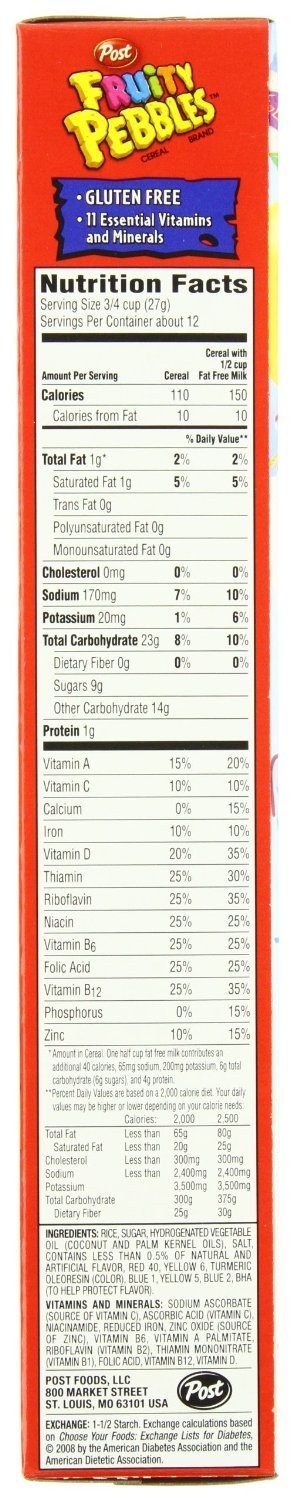 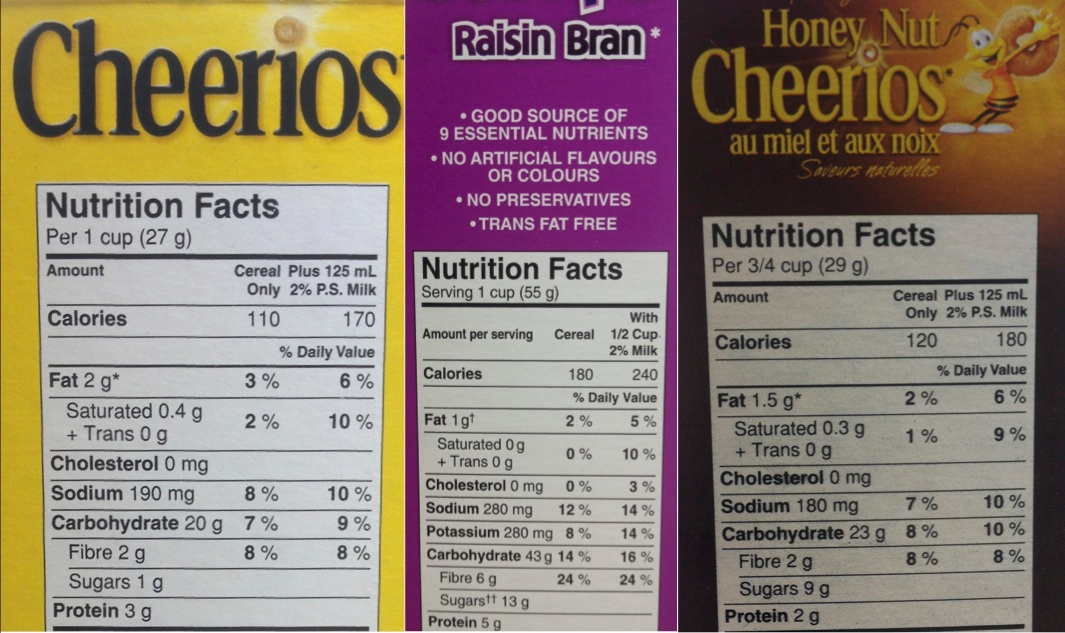 Nutritional Facts of Cereal
Graph Requirements
Title
Label both the x- and y-axis 
Be sure to include units if necessary
Legend (if needed)
Color (and no… pencil is not a color)
Straight lines - Use a ruler to make ALL lines!!!
Use at least ¾ of your graph paper!
Graphing Examples: Pie Charts
Pie charts are used to compare parts of the whole or for percentages
Class grades from previous year
Male vs female
Number of students in each graduating class
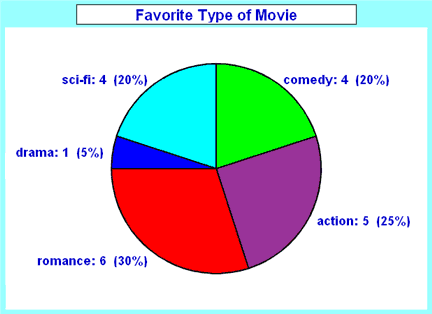 Graphing Examples: Bar Graphs
Bar graphs are used when you are dealing with an independent variable that is qualitative and you are just looking at a snapshot of time.
If you have multiple groupings within each independent variable, then you will have a multi-bar graph and need a legend or key.
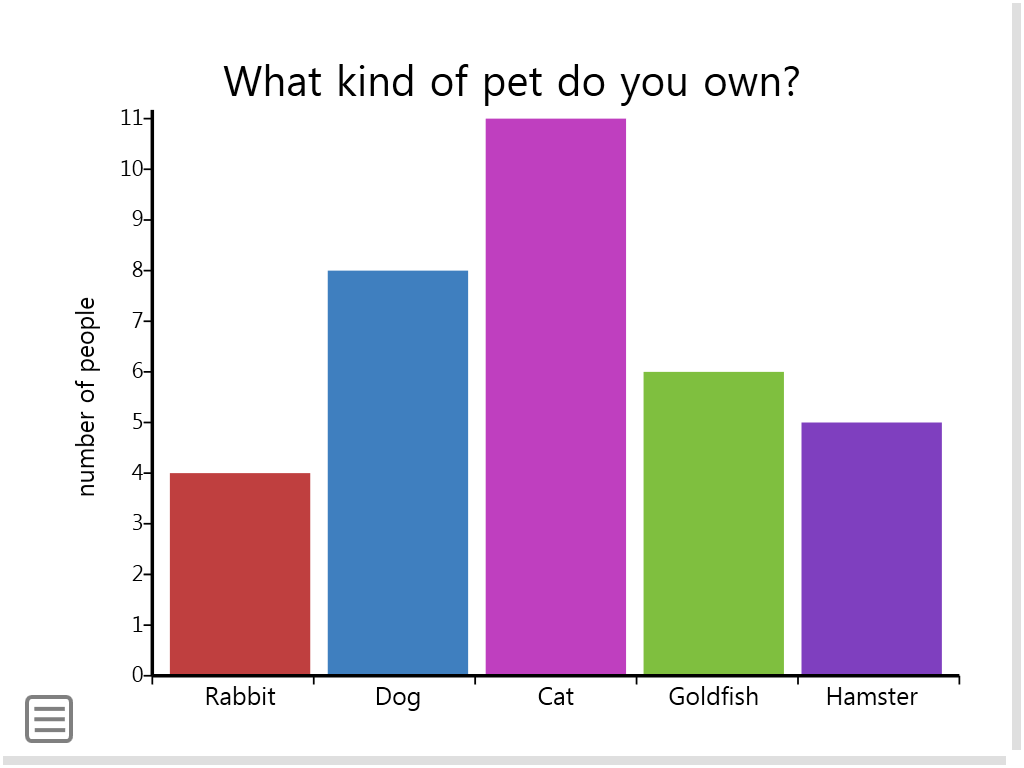 Graphing Examples: Line Graphs
Line graphs are used when both the independent and dependent variables are quantitative or when data is taken over a period of time.
If you have multiple groups of measurements over a period of time, you will be using a line graph with multiple lines. For this, you will also have a legend or key.
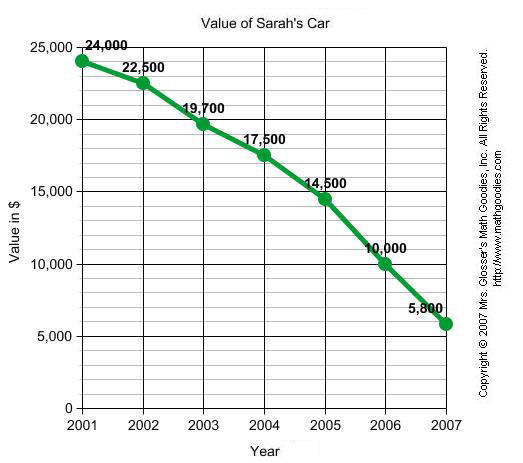 What type of graph would you use?
2nd Semester Biology Grades for 2016
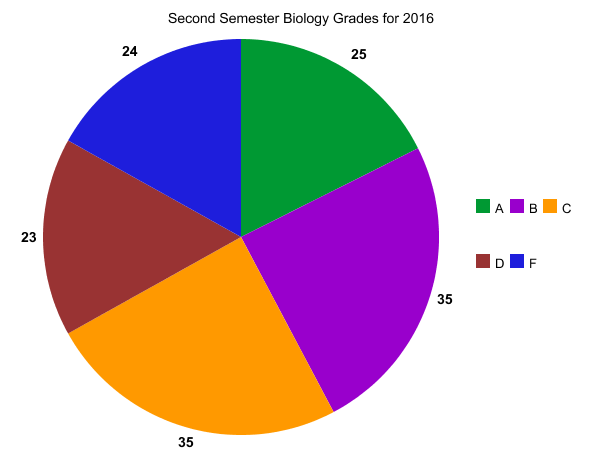 What type of graph would you use?
You plant 3 mesquite trees in the same type of soil.  One plant will receive no fertilizer.  The second plant will receive Miracle Grow fertilizer. The third plant will receive composted manure. You will measure the height of the trees after 2 years. 
Two Year Height of Mesquite Trees in Fertilizer
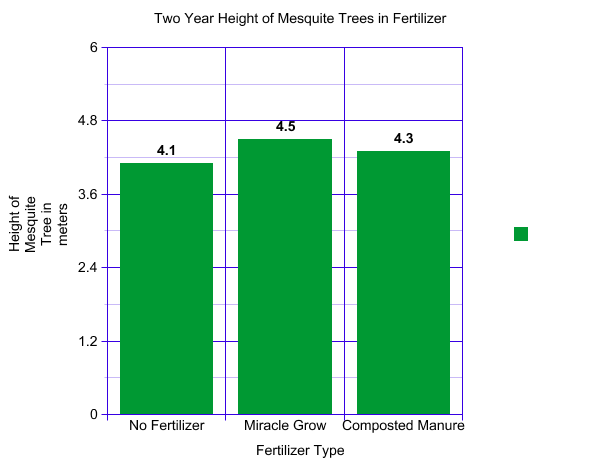 What type of graph would you use?
Number of students involved in Extracurricular Activities
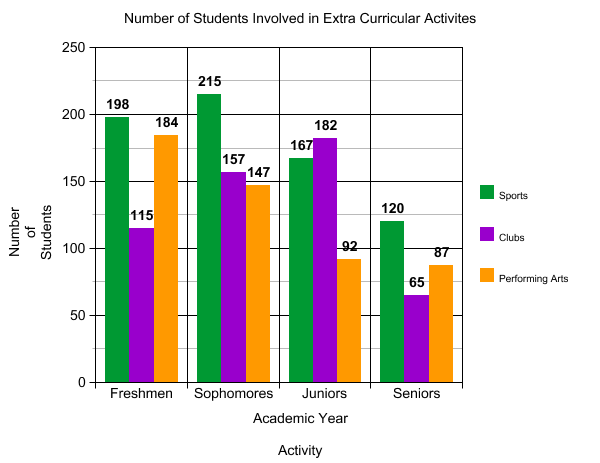 What type of graph would you use?
Growth of James in his First Year
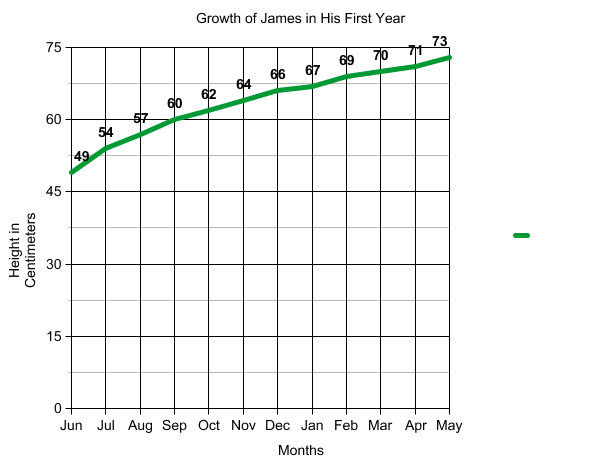 What type of graph would you use?
Growth of Mesquite in Fertilizer Over 24 Months (in meters)
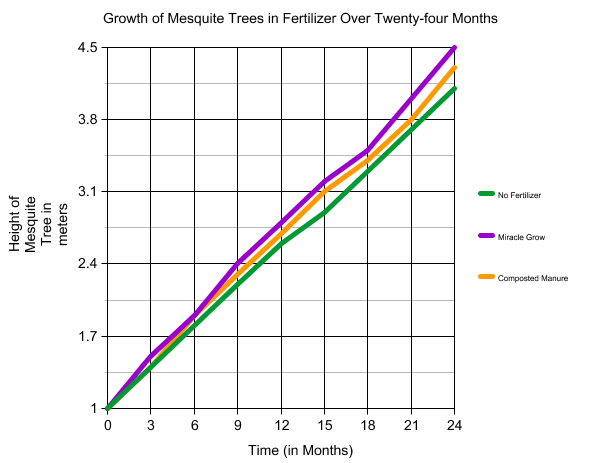 What type of graph would you use?
Climate of Vancouver, British Columbia
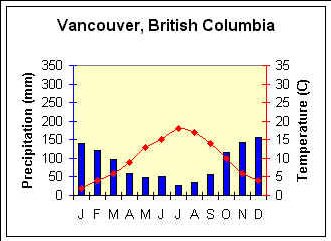 Now You Try!!! Create A Bar Graph (Use Your Rubric)
Number of Times Peacocks in Each Enclosure Who Mated in 10 days
Now You Try!!! Create A Line Graph (Use Your Rubric)
Amount of Oxygen (in cm3) Produced by Plants in 
Different Colors of Light
Day 10
Rubric for Bar Graph
We will grade this TOGETHER!!
Correct type of graph _____/4		Appropriate Title _____/2		
Legend _____/4					Color _____/2			
Labeled the x-axis _____/3		Labeled the y-axis _____/3 	
Straight Lines _____/4			Used ¾ of paper _____/3		
Information Accurate _____/10 		Total: _____/35 points
Make sure to put your name on the line and the total grade on the front cover.
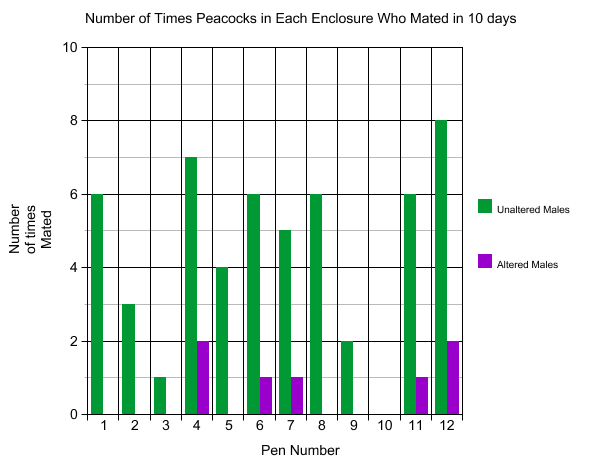 Rubric for Line Graph
We will grade this TOGETHER!!
Correct type of graph _____/4		Appropriate Title _____/2		
Legend _____/4					Color _____/2			
Labeled the x-axis _____/3		Labeled the y-axis _____/3 	
Straight Lines _____/4			Used ¾ of paper _____/3		
Information Accurate _____/10 		Total: _____/35 points
Make sure to put your name on the line and the total grade on the front cover.
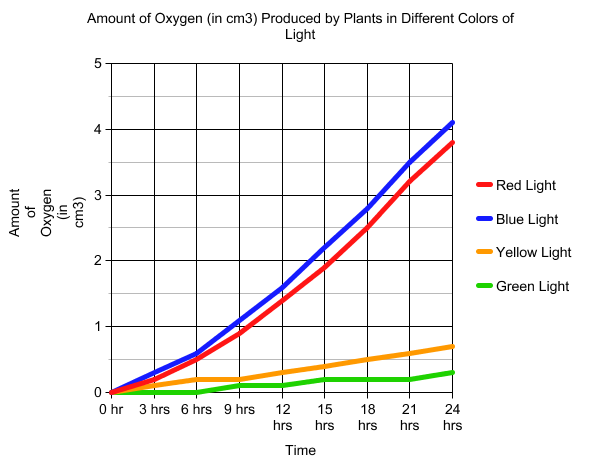 STEP 7: ANALYSIS
Write this section in paragraph form.  
Relate your data/results back to your original hypothesis (did the data support or reject your hypothesis?)  Be sure to explain why or why not.
There should be actual data being referred to in this section.  
Any problems, errors, or unusual results should be mentioned here.
STEP 7: ANALYSIS
This is not a re-write of what was done in the lab, you already listed the procedure above.  
It is also not a listing of the data but rather what is important (or possibly how there was nothing significant) about the data. 
It is the analysis of the data collected and how it relates to the hypothesis as written.
Remember: No personal pronouns in lab write-ups!
Analysis Example
The plants that were exposed to the yellow light produced less than 1 cm3 of oxygen in a 24 hour period, whereas the plants exposed to the red or blue light produced more than 3 cm3 each. Therefore, the hypothesis was refuted. Possible errors include the plants under the yellow light being under a vent which may have lowered the temperature and the plant under the blue light being exposed to white light for 15 minutes during the 4th hour of the experiment.
STEP 8: CONCLUSION
This section is written in paragraph form. 
In this section you will relate back to the original problem.  Can you answer the question(s) you had at the beginning?  You should find yourself explaining why or how.  
Information obtained through the research will be your greatest assistance in “concluding” the lab write up.  Do the results of your experiment match the information you found out through research?  If they don’t match, why do you think that is?
STEP 8: CONCLUSION
If your results were inconclusive, you may need to carry out an additional experiment.  If that is the case, you would describe a possible additional experiment that would result in more conclusive data.  
Also, if you were given additional questions, you would answer them here.  
Although you had so much fun doing your lab, it is not appropriate to mention that in the lab write-up.
Remember: No personal pronouns in lab write-ups!
Conclusion Example:
This experiment answered the question, “does the color of light plants are exposed to affect the rate of photosynthesis?” There were plants that yielded the most oxygen (and therefore the most photosynthesis took place). These plants were exposed to red or blue light. This is supported by Blackman’s experiments that green and yellow pigments reflect green and yellow light. Since red and blue light are not reflected, they are absorbed. For future experiments, exposing plants to a combination of red and green or blue and yellow may create different results.
Scientific Theory
Repeating experiments: a key assumption in science is that experimental results can be reproduced because nature behaves in a consistent manner. Scientists expect to test on another’s investigations.
As evidence from numerous investigations builds up, a particular hypothesis may become so well supported that scientists consider it a theory.
In conversation, people may say that they have a theory - this is usually a hypothesis. In science, the word theory applies to a well-tested explanation.
Are you ready for your own lab??????
Some ideas:
*Test reflexes 
-sound versus sight
-touch: cold versus room temperature
-with or without music
*Test behavior of mealworms (you must obtain some materials)
*****All experiments must be approved!!!!!